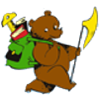 Департамент  образования мэрии города Ярославля
МОУ «Начальная школа – детский сад № 115»
Система комплексного сопровождения детей с ОВЗ : управленческий  аспект
Зеленцова Наталья Николаевна, 
директор


г. Ярославль 
24.05.2018 г.
«Теперь, когда мы научились летать по воздуху, как птицы, плавать под водой, как рыбы, нам не хватает только одного: научиться жить на земле как … (люди)».
                                          Б. Шоу
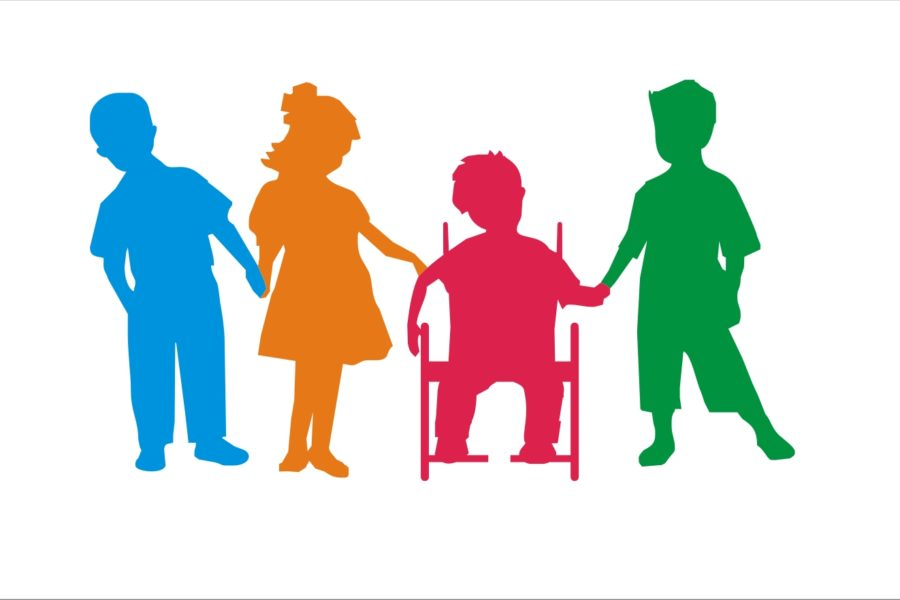 Актуальность
Согласно статистике, сегодня в России насчитывается более 2 миллионов детей с ограниченными возможностями здоровья 
   (8% всей детской популяции), из них 
   около 700 тысяч — дети с инвалидностью.
Ежегодно численность данной категории детей растёт.
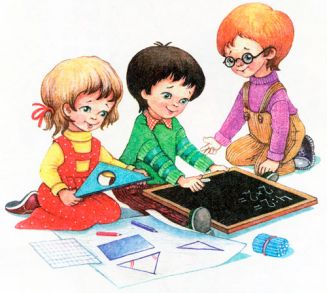 Для того, чтобы в дальнейшем жизнь таких детей была полноценной, необходимо обеспечить оптимальные условия для их успешной интеграции в среду здоровых сверстников уже в дошкольном учреждении. Создание этих условий задача сложная, требующая комплексного подхода и полной отдачи от всех участников процесса.
Для её решения мы не должны принуждать детей с ограниченными возможностями здоровья адаптироваться под имеющиеся условия, а должны быть готовы изменить систему образования, спроектировать новые формы организации образовательного пространства
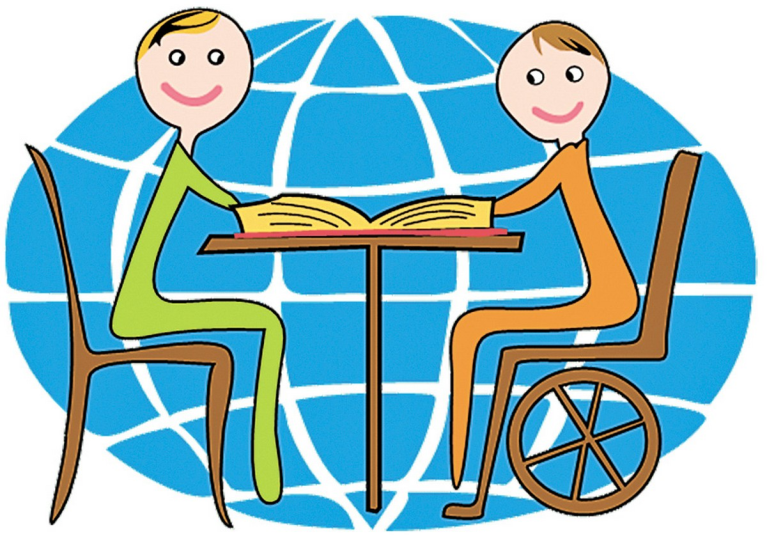 Проблемы
отсутствие нормативно-правовой базы, которая позволила бы определять такие критерии как «численность детей с особенностями в развитии в одной группе, время их пребывания, размер и порядок финансирования работников инклюзивной группы, состав специалистов, правила оказания медицинских услуг в зависимости от возможностей и состояния здоровья ребенка»;
отсутствие необходимой методической литературы в ДОУ: обязательно должна быть литература по коррекционной работе, которая необходима при организации образовательной деятельности  детей с ограниченными возможностями. Существует необходимость вариативной методической базы обучения и воспитания, которая позволит педагогам воплощать различные методы и средства работы, в том числе и по специальной педагогике;
необходимость изменения образовательной среды и непосредственно связанная с этим проблема финансирования. К сожалению, многие детские сады с трудом могут позволить себе организацию инклюзивных групп, как раз потому, что есть необходимость в приобретении дополнительных средств обучения, специального оборудования, к которому относятся и специальные кресла с подлокотниками, специальные столы, корректоры осанки и тактильные панели, так же необходимы средства для организации без барьерной среды и т. д.;
отсутствие у педагогического состава опыта и психологической готовности принять ребенка с ОВЗ в обычной группе детского сада;
неоднозначное отношение родителей как нормально развивающихся детей, так и родителей детей с ОВЗ к внедрению инклюзивного образования в ДОУ.
ИНКЛЮЗИЯ
(В ПЕРЕВОДЕ С АНГЛИЙСКОГ0)
ВКЛЮЧЕННОСТЬ
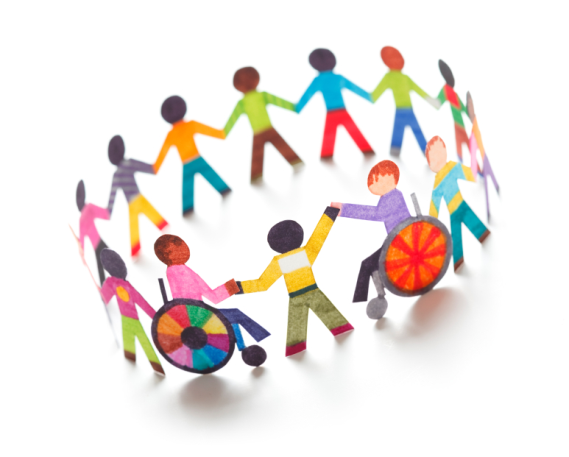 Инклюзия – это процесс, требующий перестройки на всех уровнях человеческого функционирования, процесс интеграции детей в общеобразовательный процесс независимо от их половой, этнической и религиозной принадлежности, прежних учебных достижений, состояния здоровья, уровня развития, пола, возраста, принадлежности к той или иной социальной группе социально-экономического статуса родителей и других различий.
Инклюзия - это формирование толерантного отношения к детям с ограниченными возможностями здоровья.
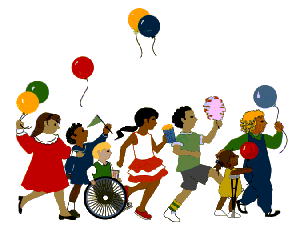 Термин «инклюзивное образование», имеющий самое непосредственное отношение к обучению детей с ОВЗ, в нормативной базе Российской Федерации впервые появился в 2012 году, ранее ни в одном документе федерального уровня такого понятия не было.
В законе РФ «Об образовании» вводится следующее определение: «Инклюзивное образование - обеспечение равного доступа к образованию для всех обучающихся с учетом разнообразия особых образовательных потребностей и индивидуальных возможностей».
Термин «дети с ОВЗ» в детских садах появился недавно. Это правовое понятие ввёл принятый в 2012 году и вступивший в силу 1 сентября 2013 года Закон «Об образовании в Российской Федерации».
Кого этот закон относит к обучающимся                  с ограниченными возможностями здоровья?

Каким образом организовать обучение детей с ограниченными возможностями здоровья  в дошкольных организациях?
Федеральный закон определяет обучающихся 
с ограниченными возможностями здоровья 
как физических лиц, имеющих недостатки в физическом и (или) психологическом развитии,  подтверждённые заключением  психолого-медико-педагогической комиссии и
 препятствующие получению образования без создания  специальных условий.
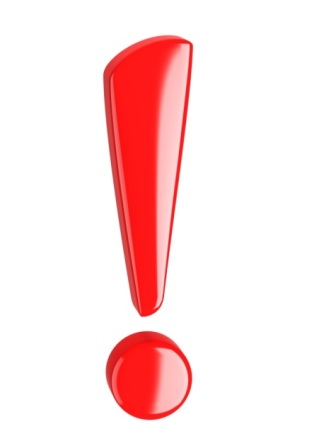 Дети с ОВЗ – это дети с ограниченными возможностями здоровья, состояние здоровья которых препятствует освоению образовательных программ общего образования, т. е. это дети-инвалиды, либо другие дети в возрасте до 18 лет,
 не признанные в установленном порядке детьми-инвалидами, но имеющие временные или постоянные отклонения в физическом и (или) психическом развитии и нуждающиеся в создании специальных условий обучения и воспитания.

Дети-инвалиды – дети, которые вследствие заболевания или увечья ограничены в проявлениях жизнедеятельности.
Может ли ребёнок с ОВЗ одно
временно быть инвалидом? 

Может ли инвалид быть
ребёнком с ОВЗ ?
Дети с ОВЗ не являются инвалидами, пока не признаны таковыми федеральным государственным учреждением медико-социальной экспертизы (МСЭ).
Таким образом, ребенок с ОВЗ может одновременно быть инвалидом.

 И наоборот, ребенок-инвалид может не относиться к обучающимся с ОВЗ.
Нормативно – правовая база инклюзивного образования
Федеральный закон от 3 мая 2012 г. № 46-ФЗ «О ратификации Конвенции о правах инвалидов»;
 Федеральный закон от 29.12.2012 № 273-ФЗ (ред. от 23.07.2013)  «Об образовании в Российской Федерации» (статья 79. Организация получения образования обучающимися с ограниченными возможностями здоровья);
Федеральный государственный образовательный стандарт дошкольного образования (утв. приказом Министерства образования и науки РФ от 17 октября 2013 г. № 1155);
Нормативно – правовая база инклюзивного образования
Приказ Минобрнауки РФ от 30 августа 2013 г. № 1014 «Об утверждении Порядка организации и осуществления образовательной деятельности по основным общеобразовательным программам - образовательным программам дошкольного образования»;
«Санитарно эпидемиологические требования к устройству, содержанию и организации режима работы дошкольных образовательных организаций»  Постановление Главного государственного санитарного врача Российской Федерации от 15 мая 2013 г. № 26.
Аналитическая деятельность руководителя
Готовы ли педагоги, специалисты  готово ли образовательное учреждение работать по-новому ?
Как сделать  так, чтобы  образование детей с ОВЗ стало качественным?
Классификация нарушений развития
расстройство поведения и общения; 
нарушения умственного развития;
нарушения слуха;
 нарушения зрения;
 речевые дисфункции; 
 изменения опорно-двигательного аппарата;
 задержка психического развития; 
 комплексные нарушения.
«Нельзя выводить детей туда, где их не понимают».
                          О.Г. Налбандян, 
первый проректор МСГИ, 
доктор физико-математических наук
Что необходимо для реализации инклюзивной практики в ОУ
Наличие мотивации 
руководителя ДОУ
Психологическая готовность 
коллектива ДОУ к инклюзии
Наличие 
необходимых специалистов
Наличие специальных условий для
обучения и воспитания детей с ОВЗ
Возможность повышения
квалификации педагогов
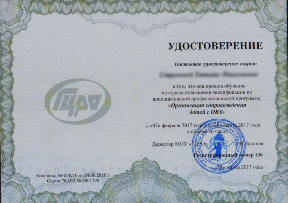 Принцип индивидуального подхода
Принцип динамического развития образовательной модели ДОУ
Принцип поддержки самостоятельной активности ребёнка
Принцип партнёрского взаимодействия в семье
Принцип социального взаимодействия
Принцип 
вариативности
Принцип междисциплинарного подхода
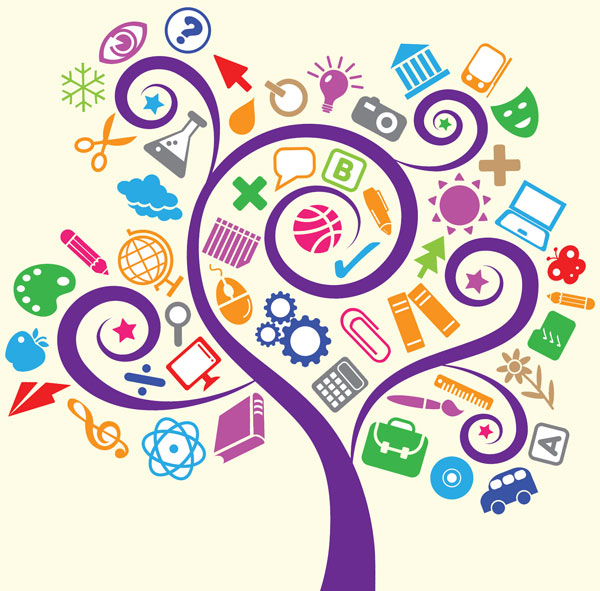 Организация работы с детьми с ОВЗ основывается на принципах, обеспечивающих инклюзивную практику
Система комплексного сопровождения детей с ОВЗ
Педагогический совет
Собрание трудового коллектива
Директор
Родительский комитет
Попечительский совет
Общая родительская конференция
СЕМЬЯ
Старший воспитатель
Директор
Координационный совет
Педагог-психолог
Координатор по инклюзии - учитель-логопед
Врач-педиатр
Первичный патронат
Патронат
Результат: рекомендации специалистов города, ОУ, ГПМПК
Повторный патронат (2-5)
Адаптационный период
 в ДОУ
Результат: листы адаптации
Рекомендации медицинскому персоналу
Рекомендации семье
Рекомендации специалистам
Рекомендации педагогам
ПМПС 
Результат :
АОП, ИОМ
Отдел
«Скорая помощь»
ПМПк
ГПМПК
Педколлектив комбинирован-ной группы
Педагог-психолог
Родители
Специалисты
Врач-педиатр, старшая медсестра
Учитель-логопед
СОЦИАЛЬНО-БЛАГОПОЛУЧНАЯ СЕМЬЯ
Нормативные документы для реализации инклюзивного образования в ОУ
Положение о Координационном совете;
Положение о ПМПС;
Положение о ПМПк ОУ;
Положение об отделе «Скорая помощь»;
Должностные обязанности воспитателя группы комбинированного вида.
Функции координационного совета:
разрабатывает концепцию развития инклюзивной практики в ДОУ;
обобщает имеющийся опыт в области инклюзивной практики;
определяет перечень необходимых научно-практических материалов; 
осуществляет стратегическое планирование деятельности инклюзивного образования в ДОУ;
решает оперативные задачи:
анализ педагогической ситуации в ДОУ и оперативное реагирование на нее;
обсуждение планов и отчетов структурных подразделений ДОУ;
контроль и анализ деятельности ПМПС  ДОУ;
определение ценностей, цели, принципов и направлений работы учреждения (эти вопросы обсуждаются всем коллективом на команд­ных тренингах, проходящих 2 раза в год).
Старший воспитатель
Директор
Координационный совет
Педагог-психолог
Координатор по инклюзии - учитель-логопед
Врач-педиатр
Цель: изучение особенностей семьи.
Задачи:
определить мотивированность родителей к сотрудничеству с ОУ;
выявить уровень ожиданий родителей и их отношение к ребёнку; 
определить микросоциальные условия воспитания ребенка в семье;
изучить особенности детско-родительских отношений;
определить уровень речевого развития ребенка.
Первичный патронат
Патронат
Результат: рекомендации специалистов города, ОУ, ГПМПК
Повторный патронат (2-5)
П о ч е м у   т а к   в а ж е н
 п е р в и ч н ы й    п а т р о н а т?
Первичный патронат
Патронат
Результат: рекомендации специалистов города, ОУ, ГПМПК
Повторный патронат (2-5)
* Г.А. Каркашадзе, Л.С. Намазова-Баранова, А.К. Геворкян, О.И. Маслова, А.М. Мамедьяров, Н.С. Сергиенко, Л.А. Осипова, Т.Ю. Гогберашвили. «Амбулаторная обращаемость за детской специализированной неврологической помощью: структура и основные закономерности». Педиатрическая фармакология. 2014; 11 (5): 82–92.
Выявление нарушения развития 
на ранних стадиях позволяет предотвратить отрицательные последствия:
снижение познавательной  активности,
снижение развития высших психических функций (восприятия, внимания, памяти, мышления, воображение), 
снижение уровня освоения ООП ДО,
трудности в освоении школьной программы, а может и невозможность её освоения,
не успешность в дальнейшей жизни.
[Speaker Notes: Вестник образования России www.vestniknews.ru Электронная версия журнала, предназначенного в первую очередь руководителям образовательных учреждений и управленцам сферы образования. На сайте находятся нормативные документы, методические материалы, подписка, архив выпусков. 
Журнал "Вестник образования" www.vestnik.edu.ru Официальное справочно-информационное издание Министерства образования и науки РФ. Главные задачи журнала: публикация нормативных и инструктивных актов, относящихся к сфере образования, регулярное информирование педагогической общественности о важнейших событиях в российской образовательной политике, о содержании и ходе модернизации образования. Основные нормативные материалы публикуются с комментариями министра образования и науки РФ и ведущих специалистов Министерства , представителей Комитета по образованию и науке Государственной думы, ЦК профсоюза работников образования и науки. На сайте представлены наиболее актуальные новости, интервью, статьи.]
Нарушения речи –  ошибки диагностикиКаркашадзе Г. А., кандидат медицинских наук, заведующий лаборатории неврологии и когнитивного здоровья детей ФГАУ НМИЦ
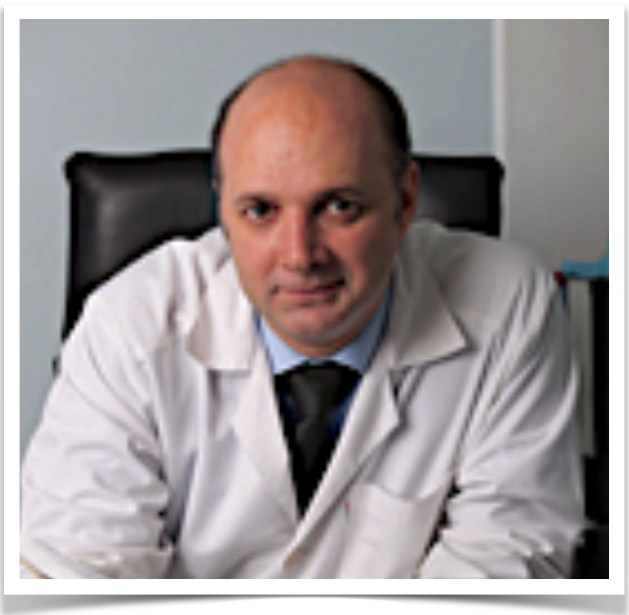 В 77,8% выявление  ЗРР неврологами происходит с   опозданием  на 2 года и более.

В 35% случаев родители при первичном обращении не актуализировали  и не видели проблемы речи.
Семейно-социальные причины 
задержки речевого развития у детей до 2-х лет
Не востребованность речи:
 - сниженный объём общения с ребенком;

Не востребованность речи:
 - предугадывание действий и мотивов ребенка;

Копирование речевой модели поведения других детей, с которыми много контактируют  (близнецы, старшие братья/сестры с нарушениями речи);

Недостаточная эмоциональная составляющая в общении с ребенком (бедность интонаций, мелодической стороны речи).
Нормы речевого развития до 1 года
Нормы речевого развития до 1 года
Нормы речевого развития 
от 1 года до 2-х лет
Типичные причины 
позднего обращения  к специалистам
Ребенок соседей (отец, брат и т.п.)  долго молчал, но потом сразу и много заговорил в 3, 4, 5 лет;

Он такой умный, всё понимает и делает;

А вдруг сразу назначат лекарства?
Нарушения речи
Мальчики – 69,2%
Девочки    – 30,8%
В 35% случаев родители при первичном  обращении не актуализировали проблемы речи
Распространённость нарушений речи в США у детей до 3-х лет – 10-15%,                                                у детей школьного возраста – 3-7% (DSM-IV)
Алгоритм первичного патроната
1 шаг: 
заинтересованный родитель предварительно  записывается по телефону, указанному на сайте учреждения, на первичный приём.
2 шаг:
на первичный приём  приглашается  вся семья  с ребёнком и медицинская карта ребёнка.
3 шаг:
Беседа, наблюдение, обследование специалистов – педагог-психолог, учитель-логопед, врач-педиатр, старший воспитатель.
4 шаг:
Выполнение рекомендаций.
Первичный патронат 
Директор – определяет по первой беседе уровень ожиданий родителей  от образовательного учреждения и их отношение к ребёнку, уровень  родительской мотивации на сотрудничество с ОУ.
Старший воспитатель - изучает микросоциальные условия воспитания в семье. 
Психолог – диагностирует  детско-родительские отношения, наличие проблем в развитии и степень понимания их родителями, произвольность поведения ребенка  и готовность его к сотрудничеству. 
Учитель логопед –  обследует  речевое  развитие. 
Врач педиатр – знакомится  с медицинской картой, делая большой упор на  анализ родового  анамнеза, наличие хронических заболеваний, своевременную привитость, оценивает комплексное  состояние здоровья,  группу здоровья,  осуществляет оценку резистентности (как часто болеет),   нервно-психического развития, соответствие биологическому возрасту с целью успешной адаптации.
Старший воспитатель
Директор
Координационный совет
Педагог-психолог
Координатор по инклюзии - учитель-логопед
Врач-педиатр
Рекомендации семье :
обратиться за помощью к специалистам узкой медицинской  квалификация (которых нет в штате ОУ),
посетить территориальную ПМПК (договора с центрами «Доверие» и «Развитие»).
выполнить рекомендации специалистов ОУ
Первичный  патронат позволяет:
планировать стратегию работы с родителями,
обеспечить лёгкую адаптацию ребёнку и семье к условиям ОУ, успешное овладение ООП ДО, а для детей с ОВЗ -   возможность начать освоение адаптированной образовательной  программы (АОП),
благодаря входящему первичному мониторингу семьи оказать действенную и своевременную помощь педагогам в работе.
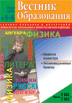 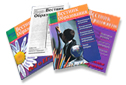 Координатор 
по инклюзии
Координатор по инклюзии — это организатор - специалист с выс­шим педагогическим образованием , (учитель-логопед, учитель-дефектолог, педагог-психолог), имеющий опыт работы с детьми с разными нарушениями развития, прошедший профессиональную подготовку (повышение квалификации, профессиональную переподготовку, бакалавриат, магистратуру) в об­ласти инклюзивного образования. 
   Цель его работы: обеспечение эффективного взаимодействия всех субъек­тов инклюзивного образовательного процесса.
Должностные обязанности
координатора по инклюзии
Взаимодействие 2 структур  ПМПС и ПМПк для получения рекомендаций по опреде­лению  индивидуального образовательного маршрута и условий, необходимых для эффек­тивного включения  в обр. процесс и успешной адаптации ребенка в ДОУ; 
 передача информации по результатам ПМПК и организация подготовки персонала комбинированной группы к прихо­ду ребёнка с ОВЗ;
организация подготовки родителей нормально развивающихся детей к приходу в группу ребенка с ОВЗ;
организация методической помощи воспитателям по адаптации каждого ребенка с ОВЗ и включению его во взаимодействие с другими детьми;
оказание помощи психологу в организации игровых занятий в мини-группах с целью включения ребенка с ОВЗ во взаимодействие с другими детьми;
организация взаимодействия специалистов и воспитателей комбинированных  групп;
контроль за ведением документации по каждому ребенку специа­листами ДОУ, посещение занятий специалистов;
Должностные обязанности
координатора по инклюзии (продолжение)
организация и контроль за проведением психолого-педагогичес­кой диагностики с целью отслеживания динамики развития ребенка (З раза в год);
организация работы ПМПС по обсуждению достижений каждого ребенка (3 раза в год - плановые консилиумы, а также по запросу роди­телей или педагогов);
организация взаимодействия с семьей ребенка с ОВЗ;

организация консультаций ребенка у специалистов (невропатоло­га, психоневролога или других) по запросу родителей или педагогов;
налаживание сотрудничества со специалистами других организа­ций, занимающихся с ребенком с ОВЗ, посещающим ОУ (например, ГППМК - центра «Доверие»);

совместно со старшим воспитателем (другими членами координационного  совета) организация открытых занятий, мастер-классов, семинаров с целью повышения квалификации педагогического соста­ва, семинаров и тренингов для родителей.
Адаптационный период в ДОУ
Адаптационный период
 в ДОУ
Результат: листы адаптации
Рекомендации медицинскому персоналу
Рекомендации семье
Рекомендации специалистам
Рекомендации педагогам
Адаптационный лист ребёнка
Фамилия, имя ребёнка___________________________ дата рождения _____________________ дата поступления в ОУ ___________________
Возраст при поступлении_________ группа здоровья _____________________ заболевания до поступления____________________________
Данные антропометрии: рост_________ вес_________(при поступлении); рост___________ вес _______________ (через месяц)
Индивидуальные особенности ____________________________ Привычки_______________________________________________________
Перенесенные заболевания, кол-во пропущенных дней __________________________________________________________________________________________
Оценка адаптационного периода ______________________________________________________________________________________________________________Оценка параметров адаптации
Степень адаптации:
                                                                                                   ЛЕГКАЯ (до 15 дней) – 16-20 баллов
                                                                                                   СРЕДНЯЯ (до 30 дней) – 15-11 баллов
                                                                                                  ТЯЖЕЛАЯ(более 30 дней до 6 месяцев) – 10-7 баллов
Цель ПМПС:
Обеспечение диагностико- психолого-медико-педагогического сопровождения воспитанников
 в соответствии с образовательными потребностями, возрастными и индивидуальными особенностями. Выявление одарённости и детей группы риска.
ПМПС 
Результат :
АОП, ИОМ
Отдел
«Скорая помощь»
ПМПк
ГПМПК
Основные задачи ПМПС
определение уровня и особенностей психофизического развития и состояния здоровья воспитанников;
психолого - педагогическая диагностика вновь поступающих детей (по желанию родителей);
координация действий всех участников образовательного процесса с целью оказания помощи ребенку в преодолении актуальных для него проблем развития и воспитания;
анализ материалов мониторинга развития детей, подготовка аналитической информации для администрации и педагогического совета по оптимизации образовательного процесса на основе здоровьесберегающих технологий;
выявление одаренных детей, детей группы риска;
профилактика физических, интеллектуальных и эмоционально-личностных перегрузок и срывов;
подготовка и ведение документации, отражающей реальное  развитие ребенка, уровень школьной успешности;
определения уровня освоения ООП ДО и  НОО;
содействие семье по вопросам развития, обучения, воспитания детей дошкольного и младшего школьного возраста.
Система комплексного сопровождения обучающихся начальной школы-детского сада №115
Этапы(виды) монит.)
Структура сопровождения
Входной мониторинг
(комплексный)
сентябрь
Педагогический
Медицинский
Логопедический
Психологический
II. Анализ и контроль
(2 раза в год)
ПМПС
ПМПк
ПМПК
Корр
екцио
нное
сопрово
дение
Скорая
помощь
III. Рекомендации, план коррекционной работы
Индивидуальные маршруты развития обучающихся
IV. Корригирующая работа
Учителя
Дошкольники
Узкие специалисты
Медики
Психолог
Логопед
Родители
V. Итоговый мониторинг 
апрель
УУД/НШ                                 Результат                                  ЦО/ДОУ
ПМПС
Психолого-медико-логопедическое 
и педагогическое сопровождении обучающихся
Цель ПМПк  ОУ
Обеспечение диагностико-коррекционного психолого-медико- педагогического сопровождения воспитанников в соответствии со специальными образовательными потребностями, возрастными и индивидуальными особенностями, состоянием соматического и нервно-психического здоровья воспитанников с Особыми Образовательными Потребностями и Ограниченными Возможностями Здоровья.
Основные задачи ПМПк
обнаружение и ранняя (с первых дней пребывания воспитанника в Учреждении) диагностика отклонений в развитии и/или состояний декомпенсации;
определение уровня и особенностей психофизического развития и состояния здоровья ребёнка;
профилактика физических, интеллектуальных и эмоционально-личностных перегрузок и срывов;
выявление резервных возможностей развития;
определение характера, продолжительности и эффективности специальной (коррекционной ) помощи;
отслеживание и анализ эффективности оказываемой воспитанником коррекционно - реабилитационной помощи;
разработка и реализация индивидуального образовательного маршрута, соответствующего уровню развития и состояния здоровья ребенка;
создание системы комплексного психолого-педагогического и логопедического сопровождения детей дошкольного возраста с нарушениями  в развитии в условиях образовательной инклюзии;
содействие семье в развитии ребёнка с ОВЗ;
подготовка и ведение документации, отражающей актуальное развитие ребенка, динамику его состояния, уровень школьной успешности;
взаимодействие с региональной и муниципальной психолого-медико- педагогическими комиссиями, иными субъектами помощи детям  с особенностями ;
повышение знаний и умений в  применении психолого-педагогические технологий (в том числе инклюзивные) педагогами  , необходимые для работы с детьми с особыми образовательными потребностями и детьми с ограниченными возможностями здоровья.
семья
инструктор 
по физической
культуре
дефектолог
Какова 
роль каждого?
психолог
музыкальный руководитель
воспитатель
медик
логопед
Педагог-психолог:
организует взаимодействие воспитателей и специалистов ;
 разрабатывает коррекционные программы индивидуального развития ребенка;
 проводит психопрофилактическую и психодиагностическую работу с детьми;
 организует специальную коррекционную работу с детьми, входящими в группу риска;
 повышает уровень психологической компетентности педагогов 
 детского сада;
 проводит консультативную 
работу с родителями.
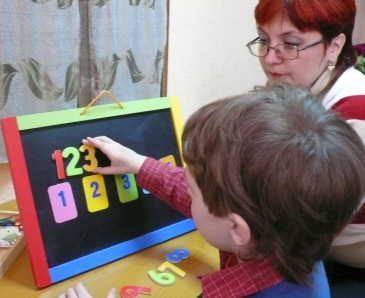 Учитель-логопед:
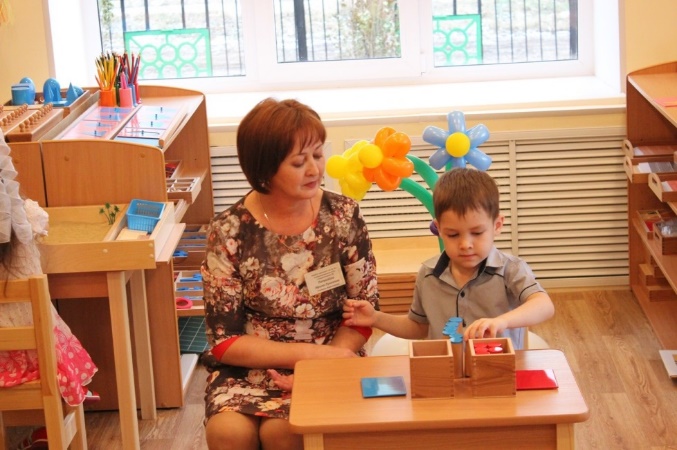 диагностирует уровень импрессивной и экспрессивной речи;
составляет  АОП и индивидуальные образовательные маршруты; проводит индивидуальные занятия (постановка правильного речевого дыхания, коррекция звуков, их автоматизация, дифференциация и введение в самостоятельную речь), подгрупповые занятия (формирование фонематических процессов);
консультирует педагогических работников и родителей о применении логопедических методов и технологий коррекционно-развивающей работы.
Музыкальный руководитель:
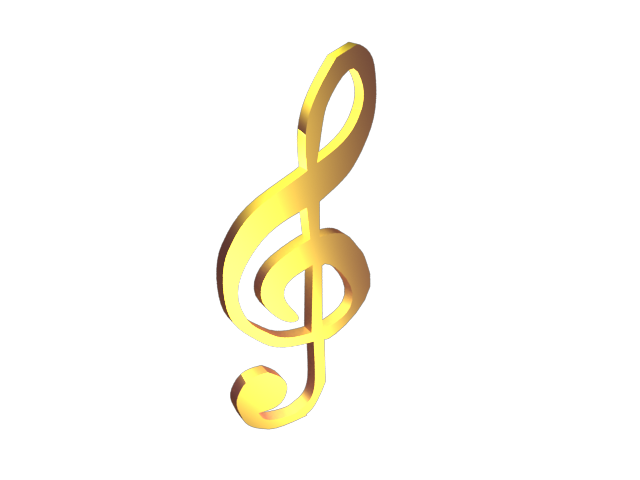 осуществляет музыкальное и эстетическое развитие  детей;
учитывает психологическое, речевое и физическое развитие детей при подборе материала для занятий;
использует на занятиях элементы музыкотерапии, логоритмики ,
   сказкотерапии, куклотерапии и т.д.
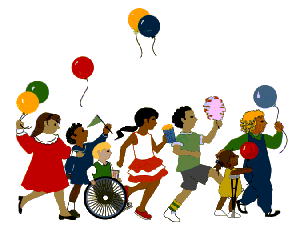 Воспитатель:
проводит занятия по подгруппам и индивидуально, организует совместную и самостоятельную деятельность детей;
воспитывает культурно-гигиенические навыки, развивает тонкую и общую моторику;
организует индивидуальную работу с детьми по заданиям и с учетом рекомендаций специалистов (педагога-психолога, учителя-логопеда);
применяет здоровьесберегающие технологии создает благоприятный микроклимат в группе;
консультирует родителей об индивидуальных особенностях  развития ребенка.
Инструктор по физической культуре:
осуществляет физическое развитие, сохранение и укрепление здоровья детей;
совершенствует психомоторные функции  дошкольников.
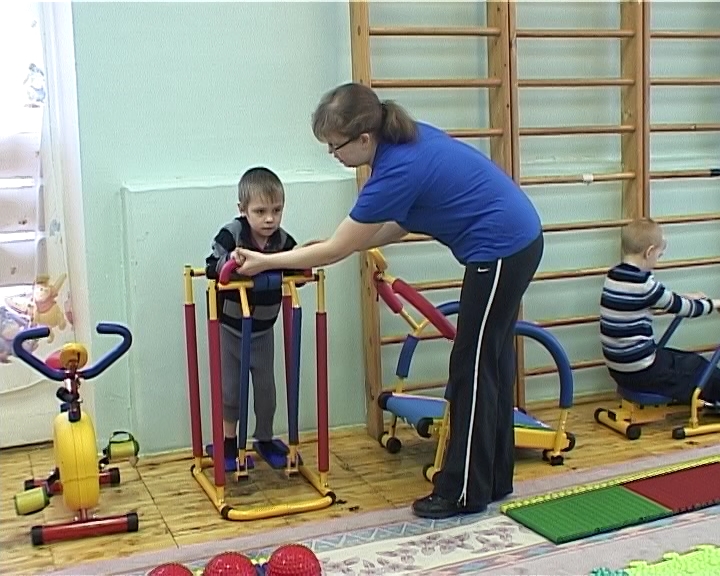 Медицинский персонал:
проводит лечебно-профилактические и 
    оздоровительные мероприятия;
осуществляет контроль за состоянием здоровья детей посредством регулярных осмотров,
 осуществляет контроль за соблюдением требований санитарно-эпидемиологических норм и правил.
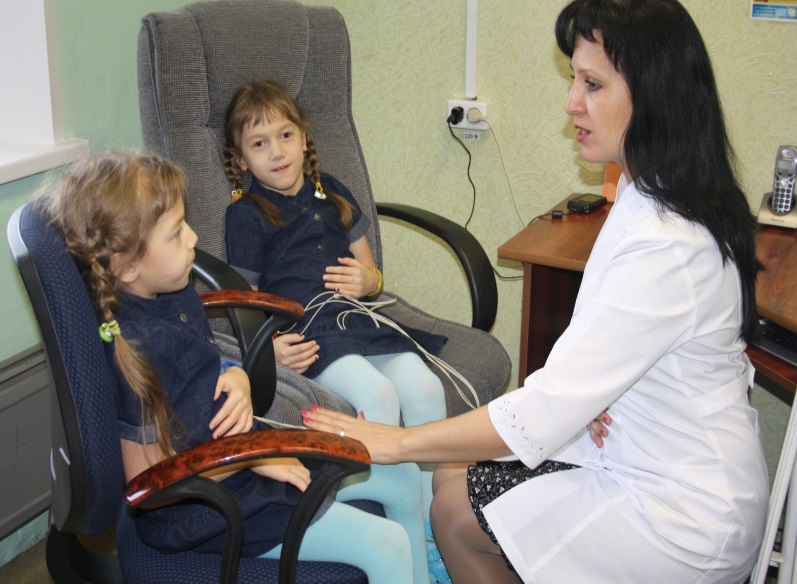 Цель и задачи 
инклюзивного образования
Цель инклюзивного образования - дать детям шанс социализироваться и стать частью общества.
   Задачи:
инклюзивное образование обеспечивает максимальную социализацию детей с ОВЗ в соответствии с индивидуальными психофизическими возможностями каждого ребёнка;  
формирует у всех участников образовательного процесса общечеловеческие ценности: взаимное уважение, толерантность, осознание себя частью общества, предоставляет  возможности для развития навыков и талантов  конкретного человека, возможность взаимопомощи и развития  у всех людей способностей, необходимых для общения.
«Если преподавание и обучение станут более эффективными в результате изменений, которые внедряет инклюзивное образование, 
   тогда выиграют все дети,
   а не только дети с 
   особыми   образовательными    потребностями».
М.М. Семаго
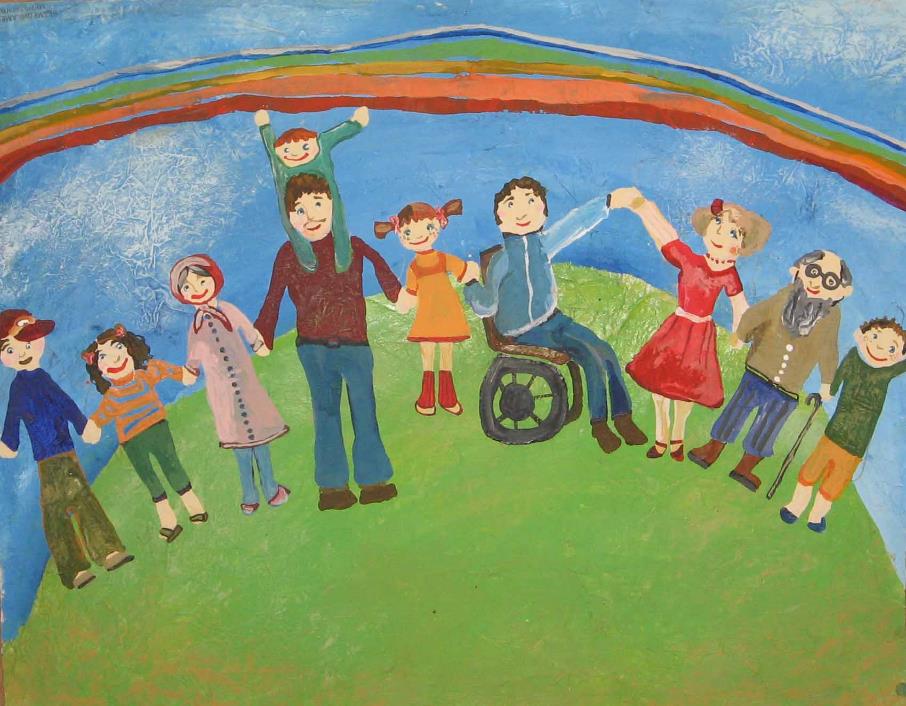 о
Спасибо за работу!
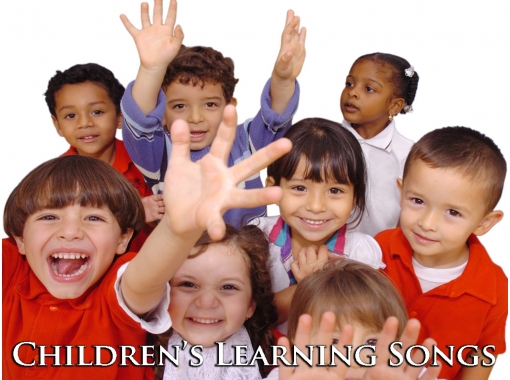